Музей Победы ПсковГУ
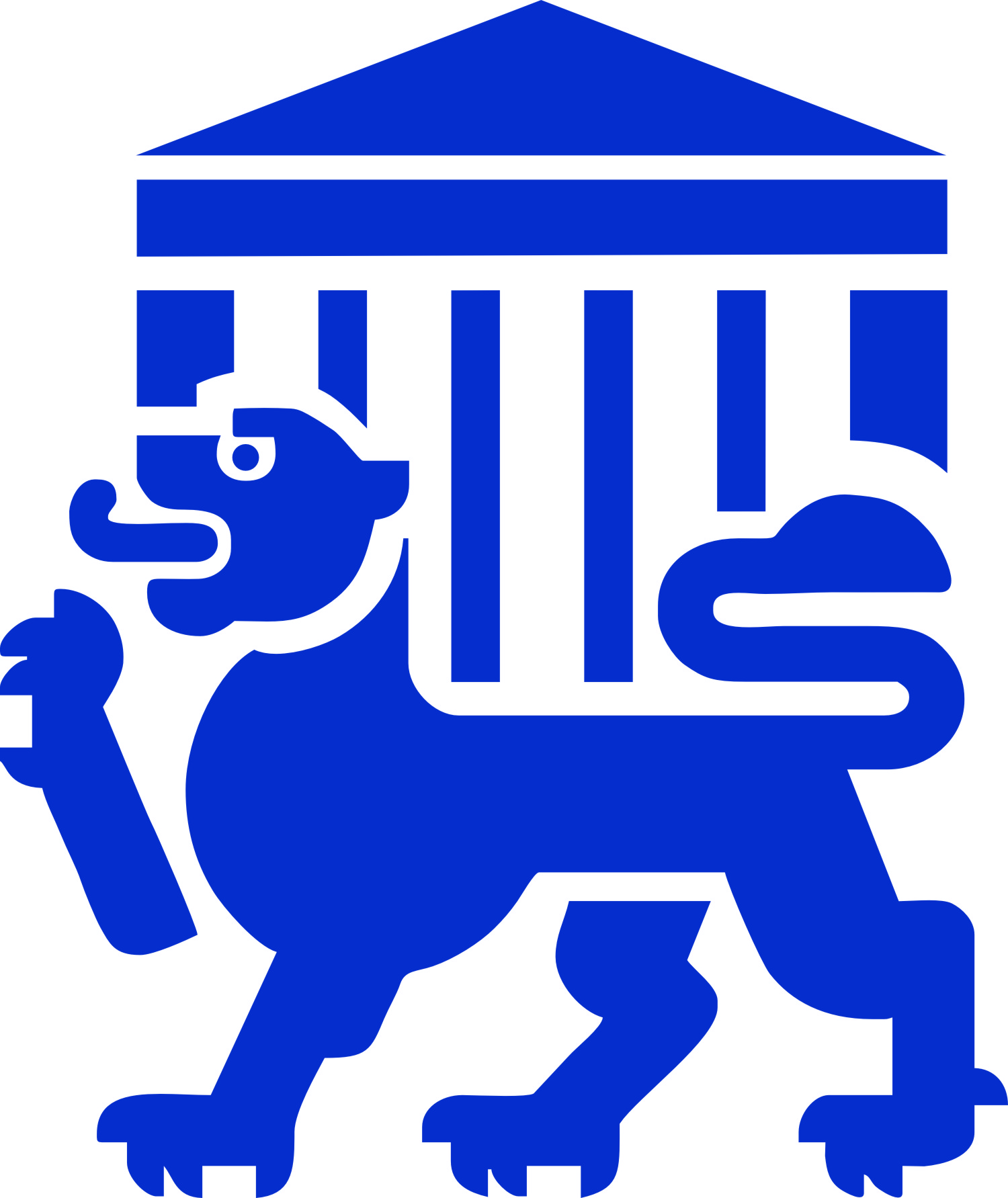 2021
Гончарова Екатерина Викторовна, к.и.н., доцент кафедры отечественной истории ФГБОУ ВО «Псковский государственный университет»
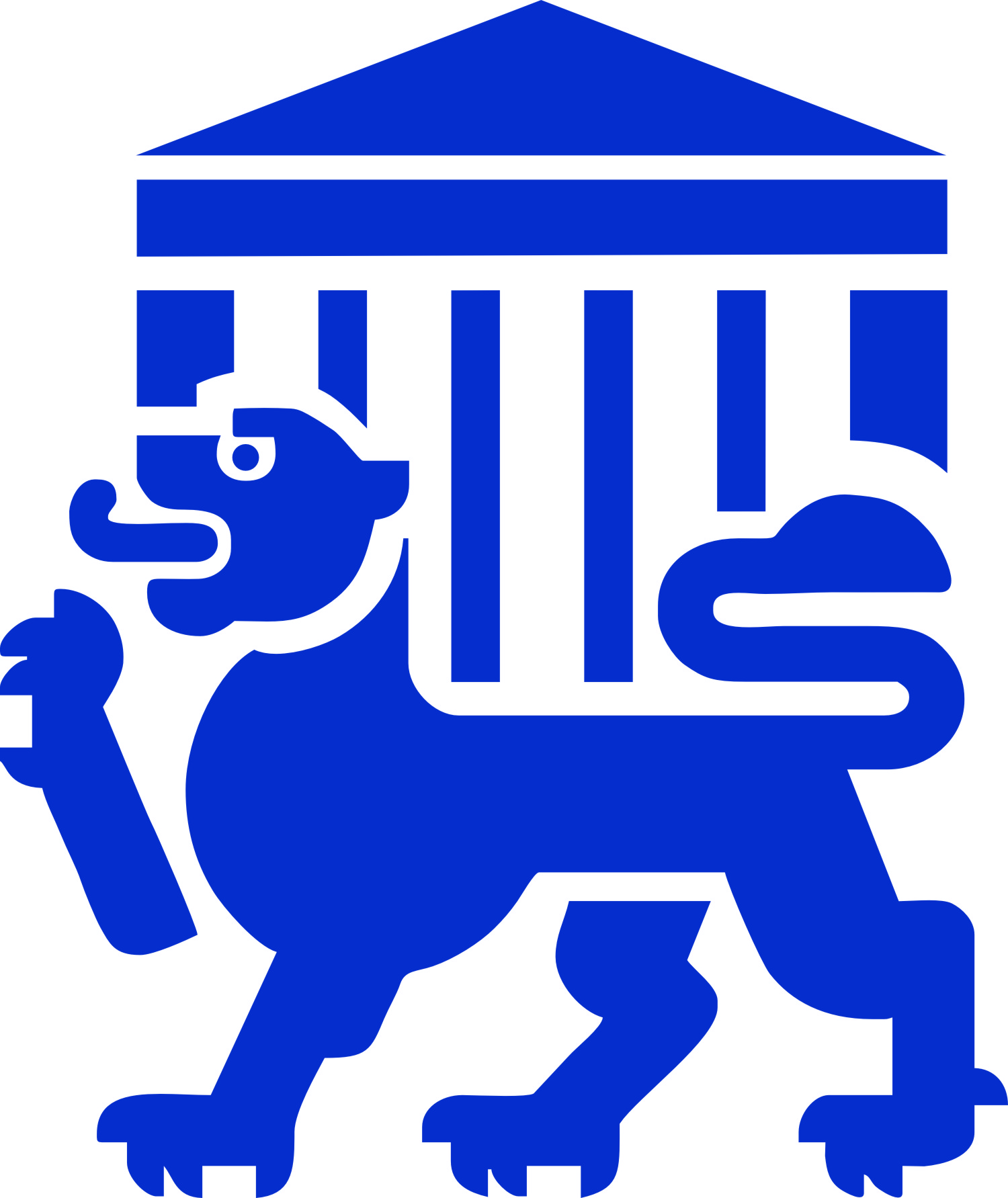 ПСКОВСКИЙ ГОСУДАРСТВЕННЫЙ УНИВЕРСИТЕТ
Отражение событий Великой Отечественной войны в экспозиции "Музея Победы ПсковГУ" как способ противодействия фальсификации истории
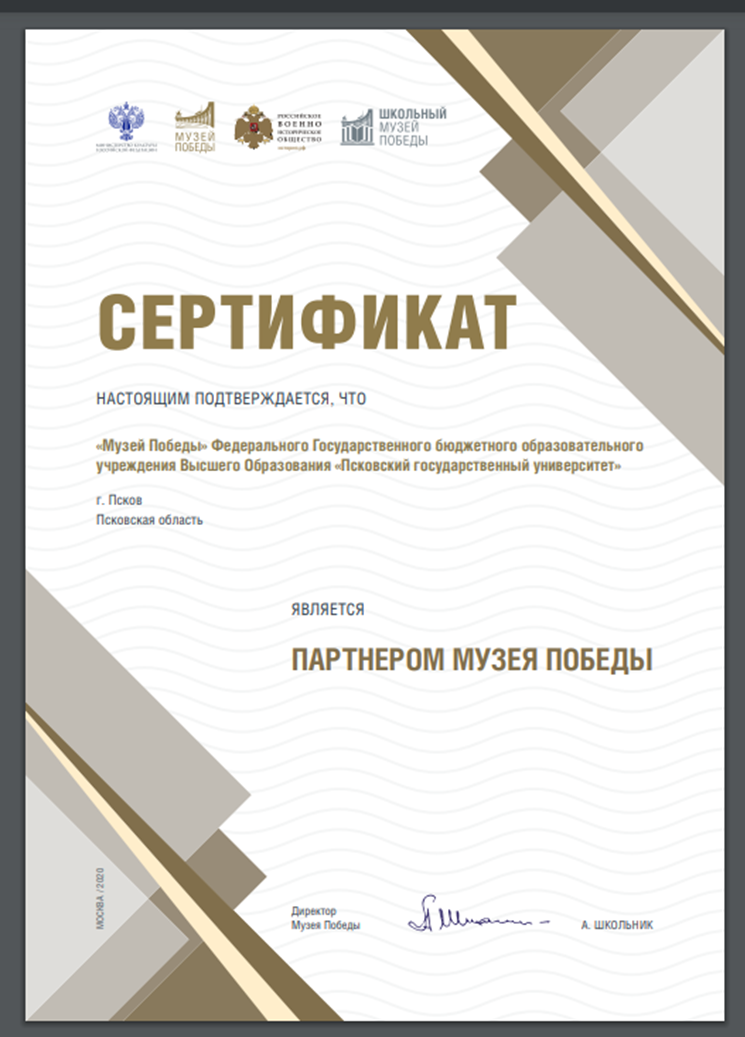 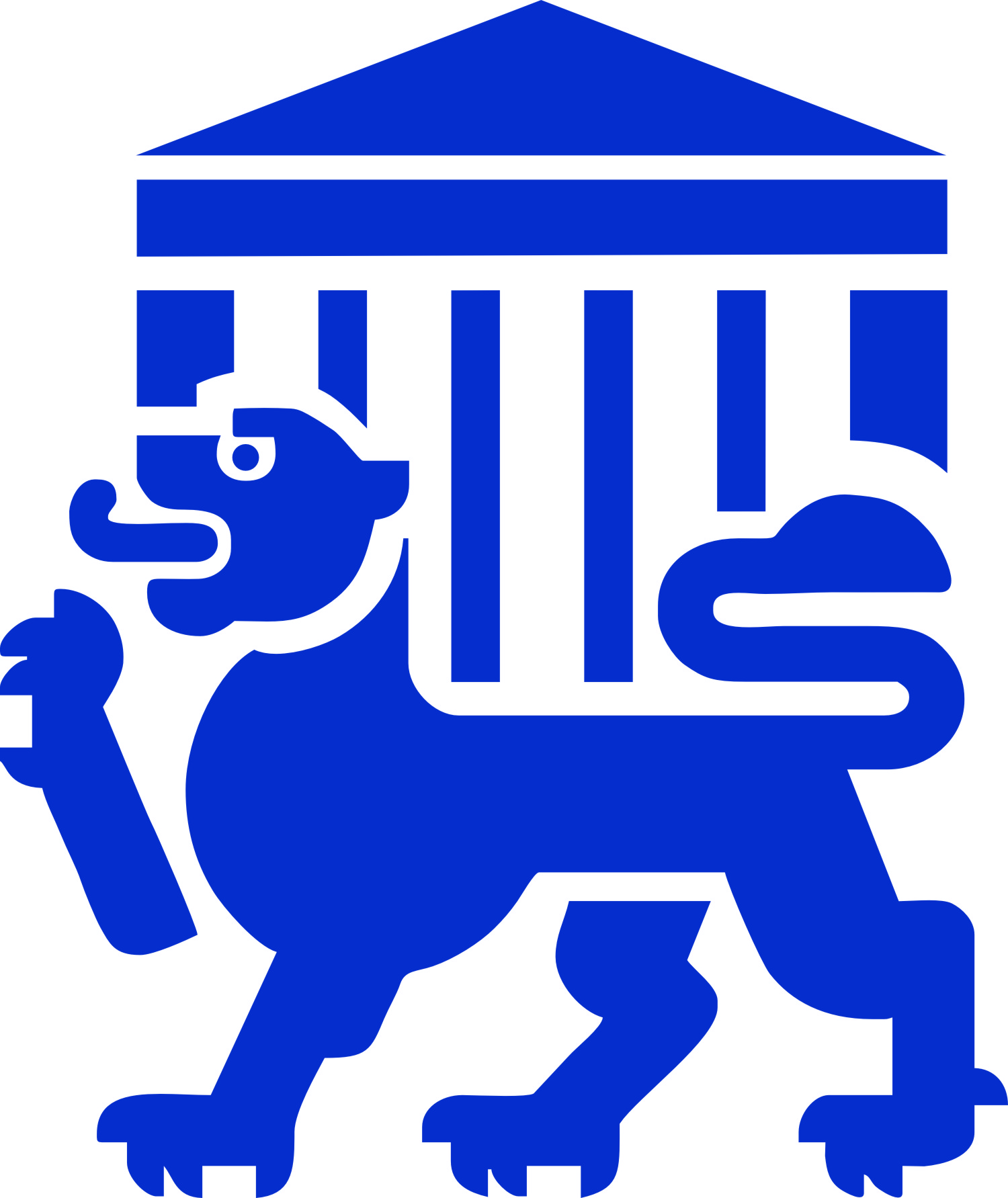 ПСКОВСКИЙ ГОСУДАРСТВЕННЫЙ УНИВЕРСИТЕТ
«Музей сегодня - это пространство для творчества и экспериментов, требующее воплощения самых смелых проектов и идей, реализовать которые позволяют возможности мультимедиа»
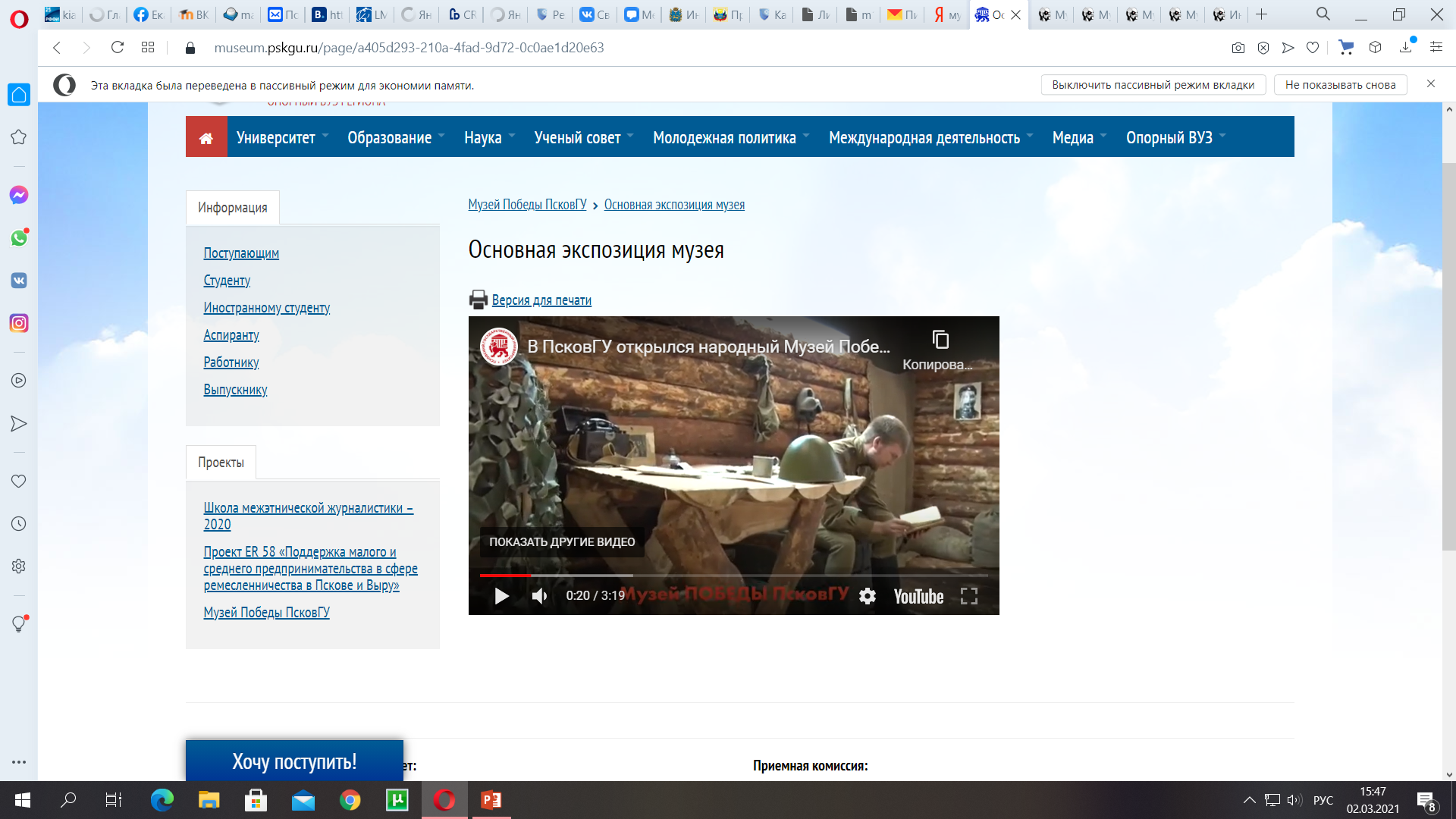 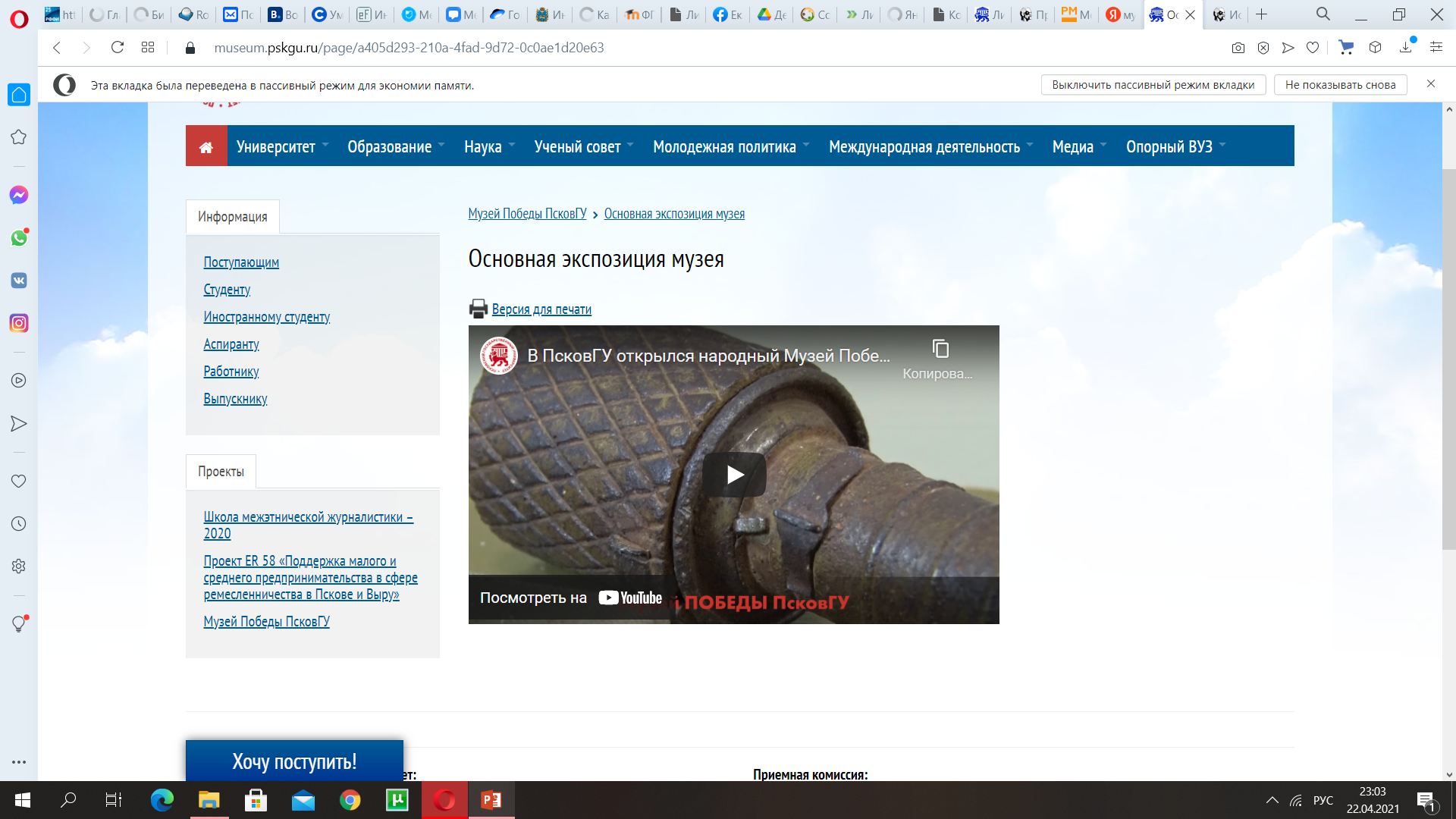 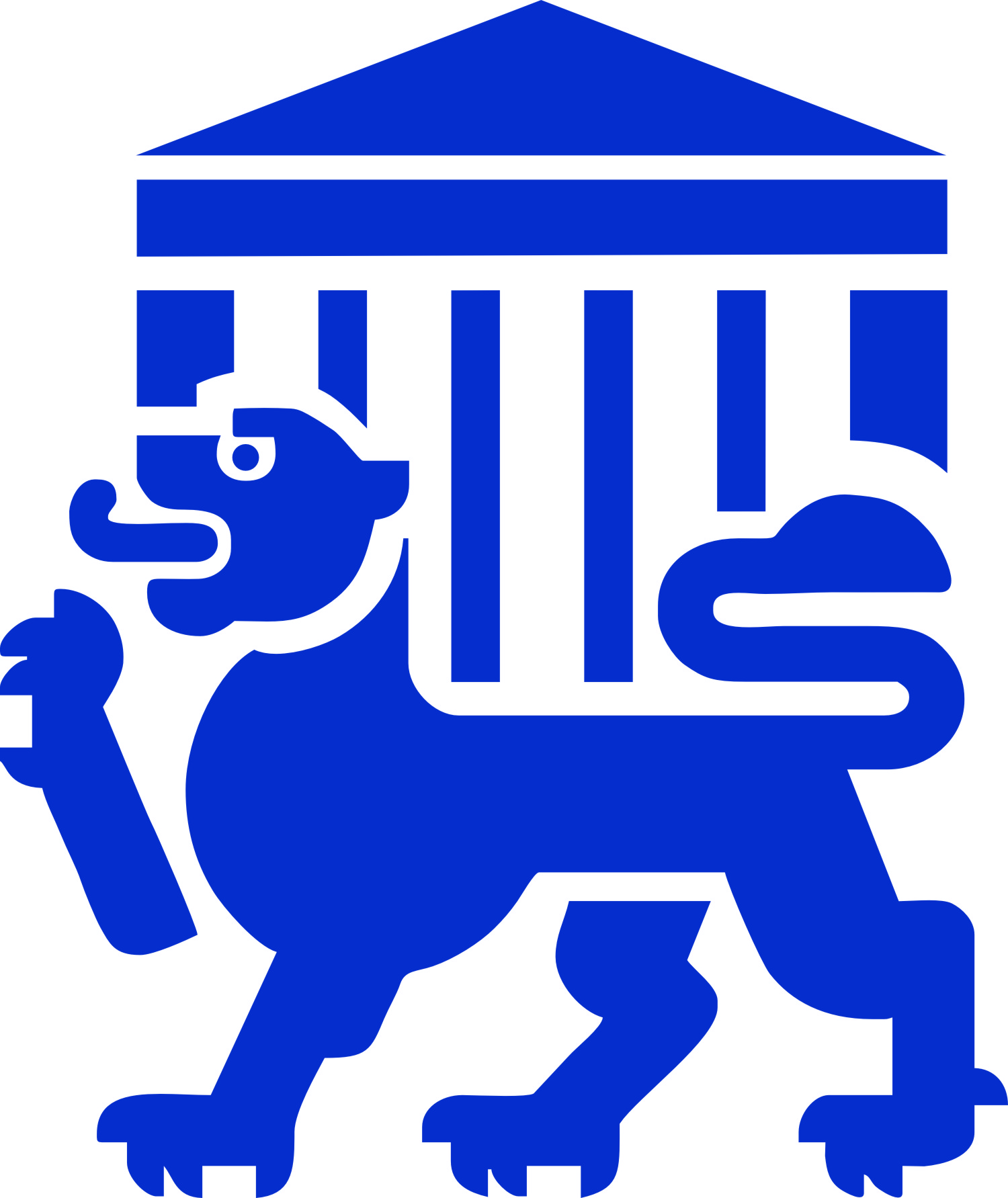 ПСКОВСКИЙ ГОСУДАРСТВЕННЫЙ УНИВЕРСИТЕТ
Временные выставки
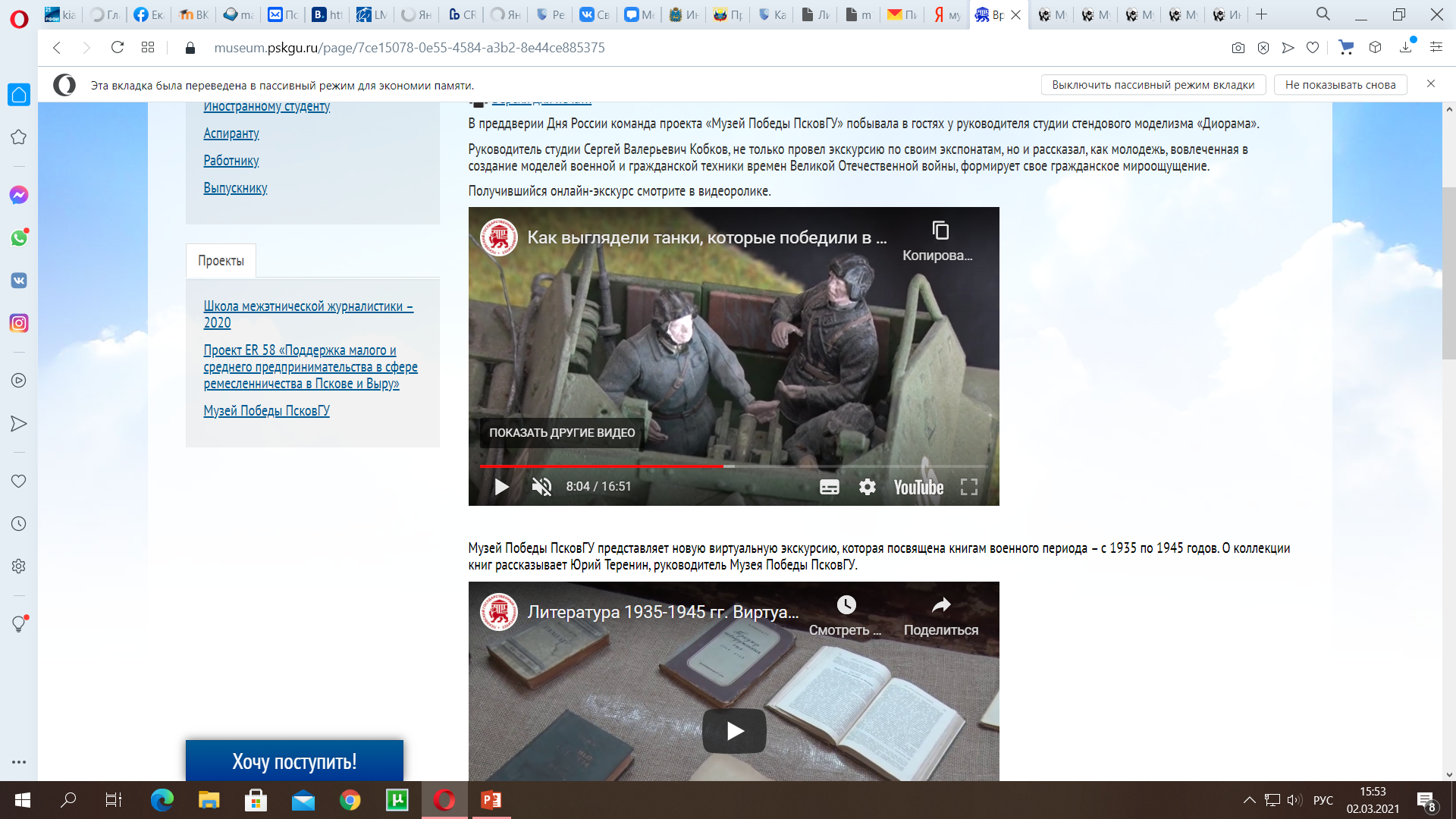 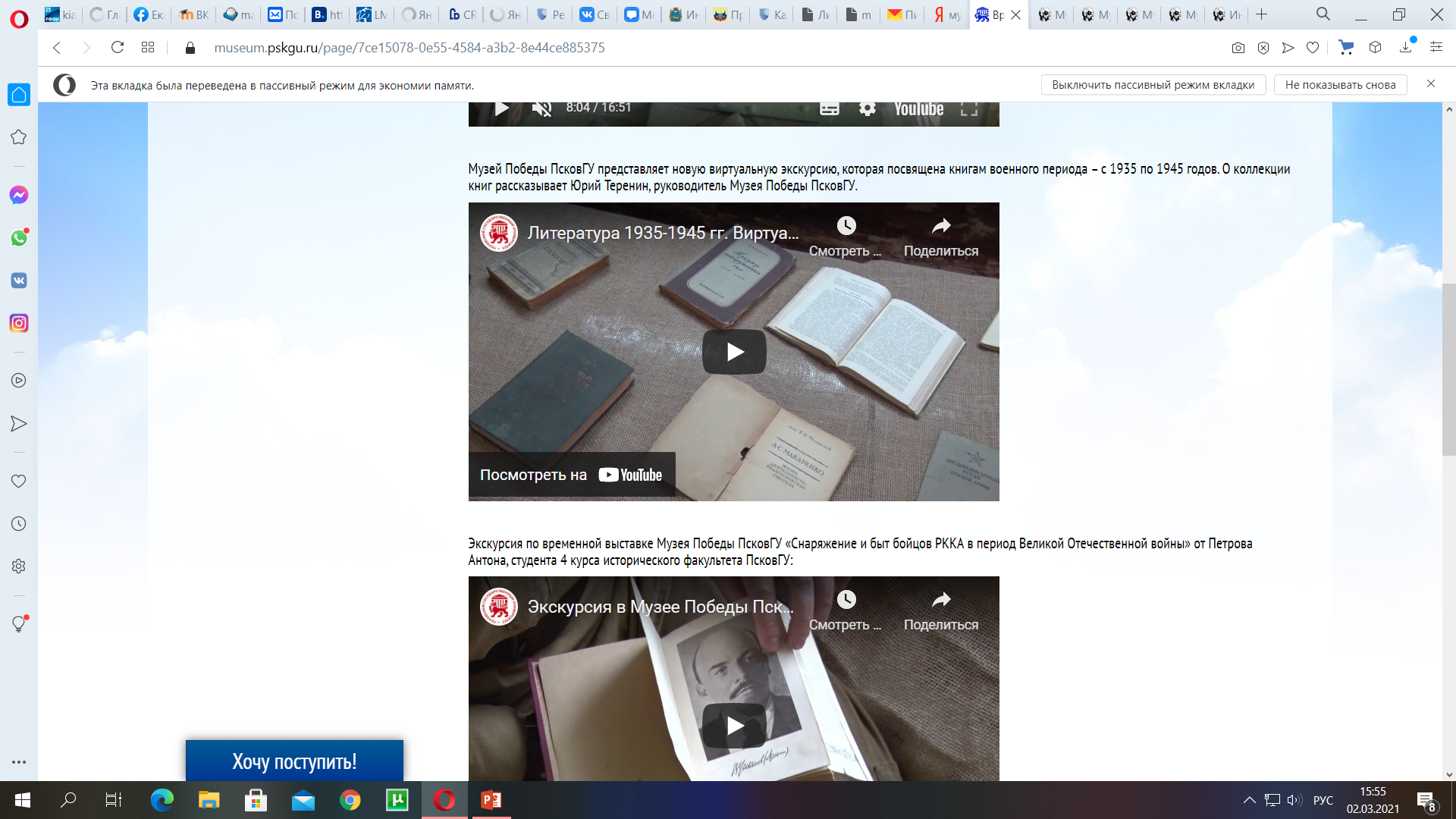 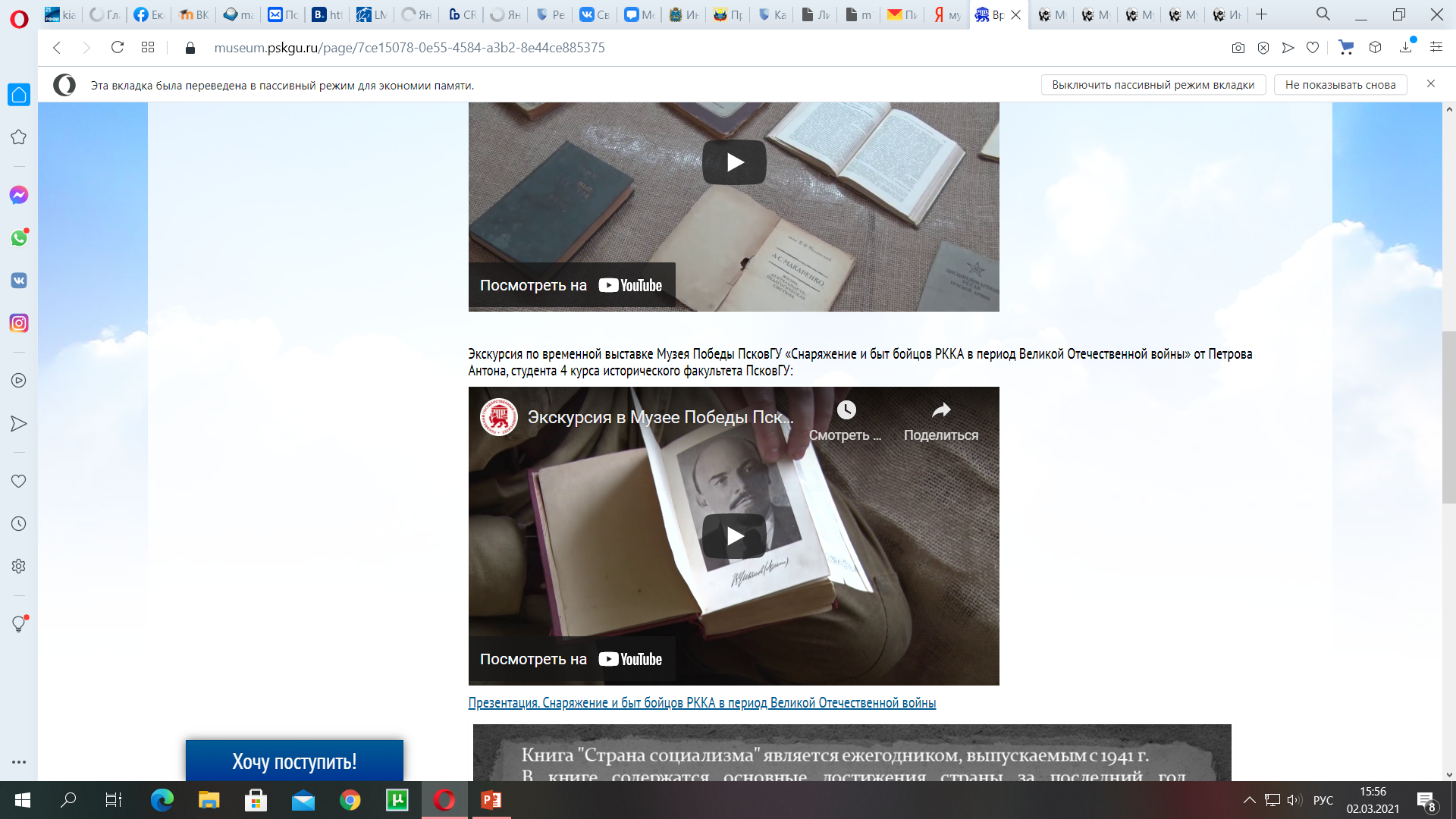 «Мультимедийные технологии, интегрируясь в музейную среду, создают новые огромные ресурсы для ее жизнедеятельности, открывают новые способы передачи информации. Они помогают решать организационные задачи не только внутри музея, но дают возможность получить свое виртуальное пространство, увеличить число реальных посетителей, а также привлечь внимание виртуальной аудитории»
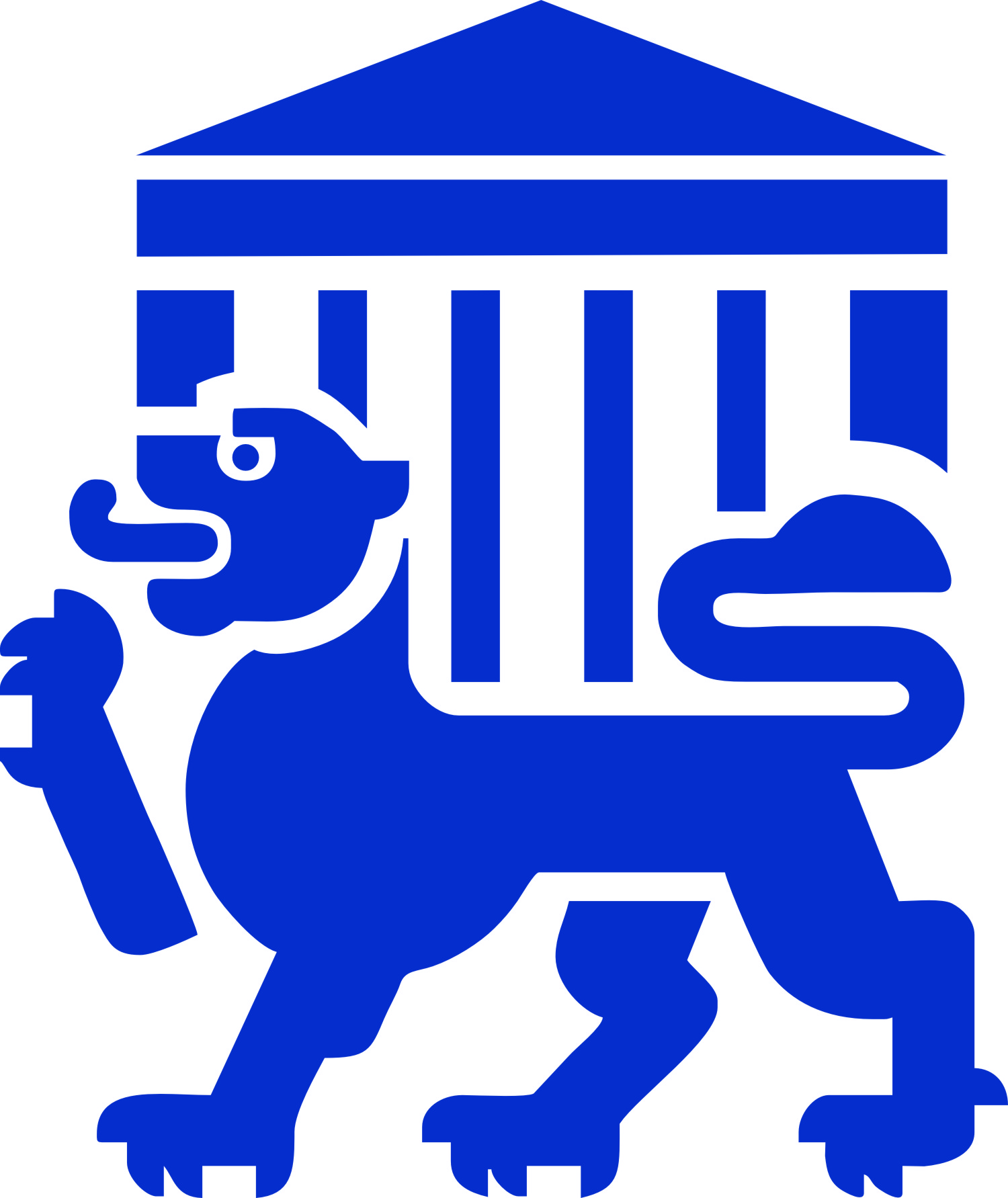 ПСКОВСКИЙ ГОСУДАРСТВЕННЫЙ УНИВЕРСИТЕТ
Народный музей
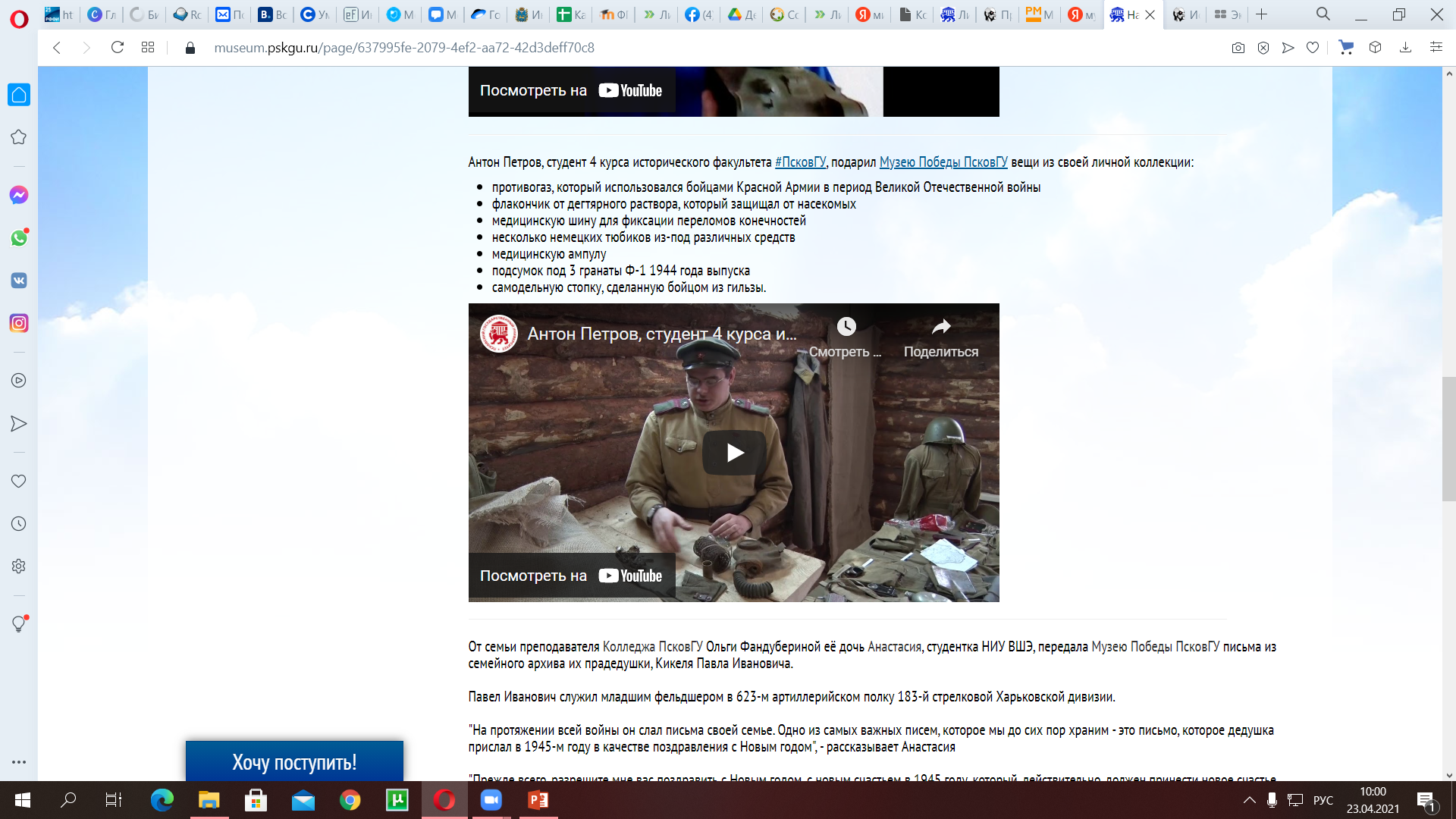 Антон Петров, студент 4 курса исторического факультета #ПсковГУ, подарил Музею Победы ПсковГУ вещи из своей личной коллекции: противогаз, который использовался бойцами Красной Армии в период Великой Отечественной войны
флакончик от дегтярного раствора, который защищал от насекомых медицинскую шину для фиксации переломов конечностей несколько немецких тюбиков из-под различных средств медицинскую ампулу подсумок под 3 гранаты Ф-1 1944 года выпуска самодельную стопку, сделанную бойцом из гильзы.
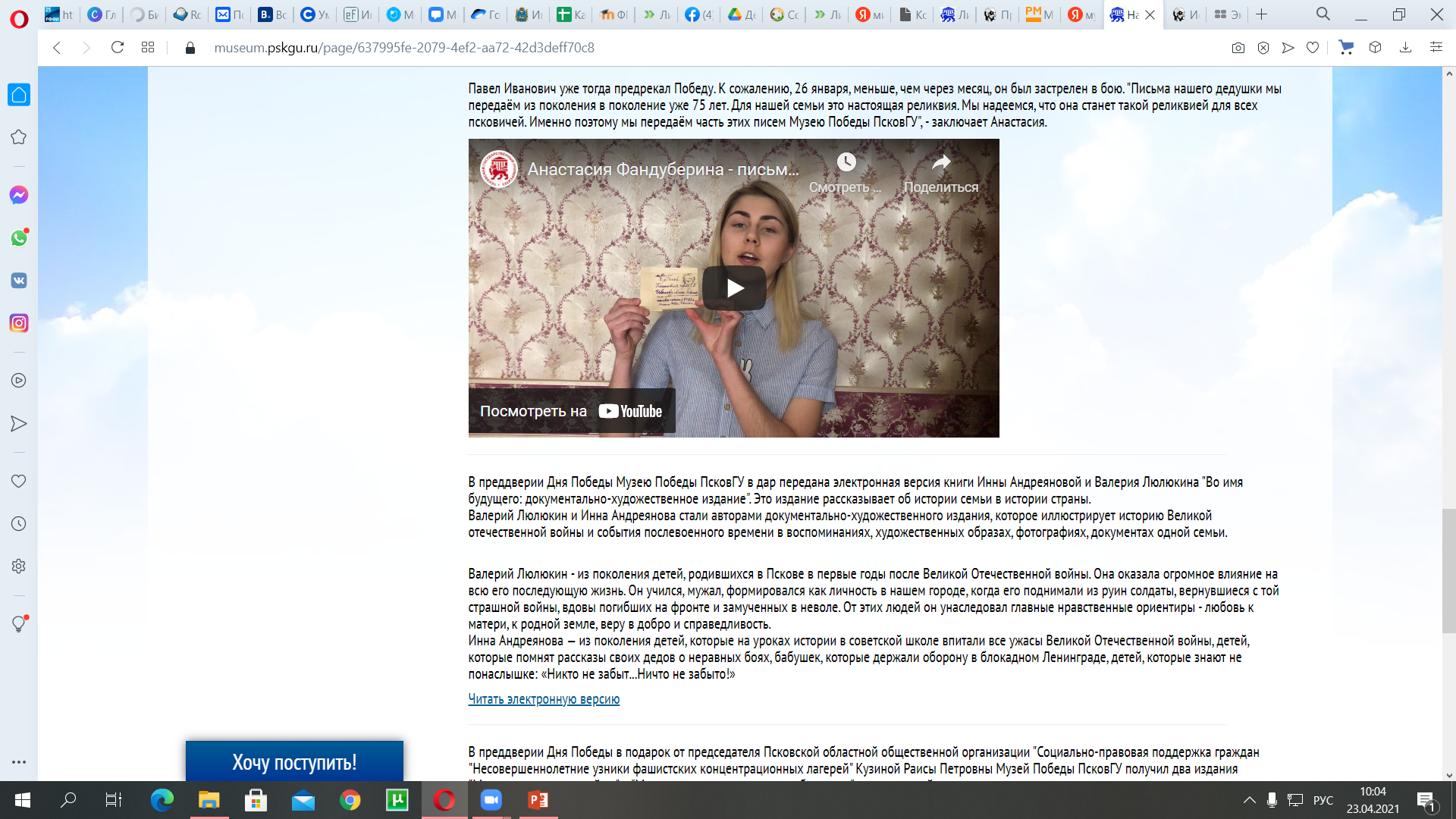 От семьи преподавателя Колледжа ПсковГУ Ольги Фандубериной её дочь Анастасия, студентка НИУ ВШЭ, передала Музею Победы ПсковГУ письма из семейного архива их прадедушки, Кикеля Павла Ивановича. Павел Иванович уже тогда предрекал Победу. К сожалению, 26 января, меньше, чем через месяц, он был застрелен в бою.
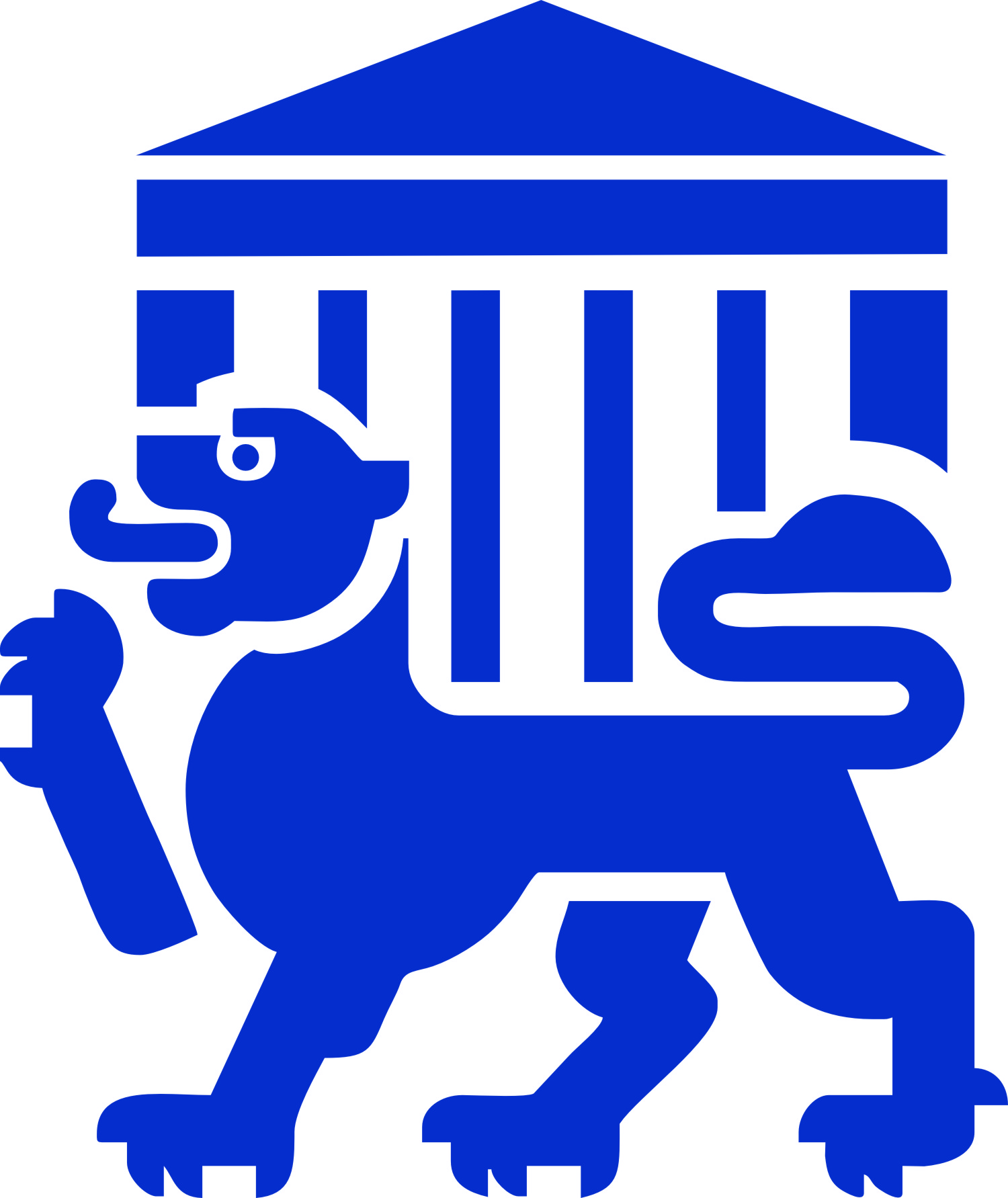 ПСКОВСКИЙ ГОСУДАРСТВЕННЫЙ УНИВЕРСИТЕТ
Проект «Свидетели Победы»
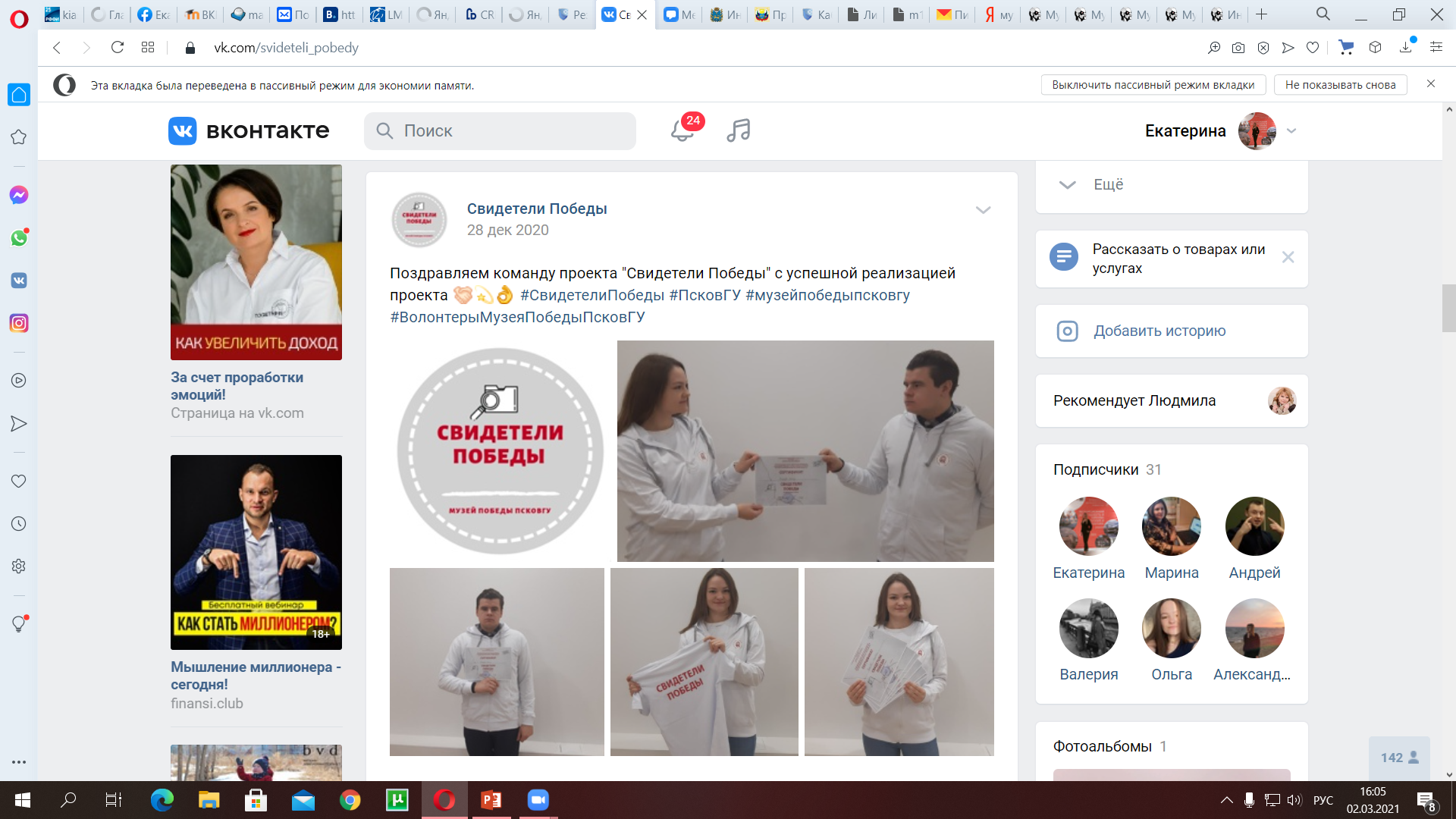 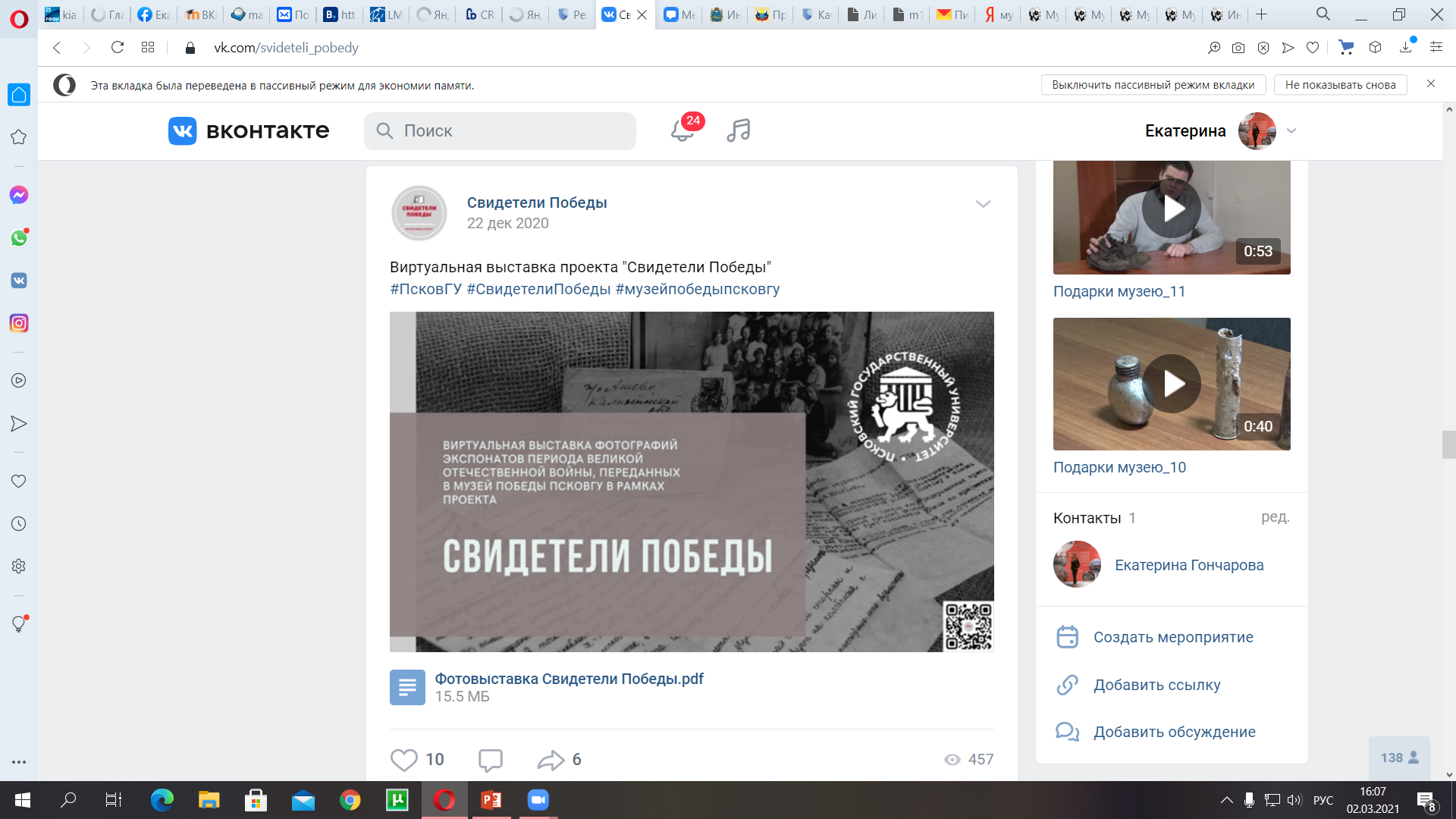 «Целью проекта стала организация и проведение акции среди жителей региона, приуроченной 
к 75-летию Победы в Великой Отечественной войне, в ходе которой удалось создать виртуальную музейную экспозицию, информационный и мультимедийный контент о вещах, прошедших войну и переданных в ходе акции в Музей Победы ПсковГУ»
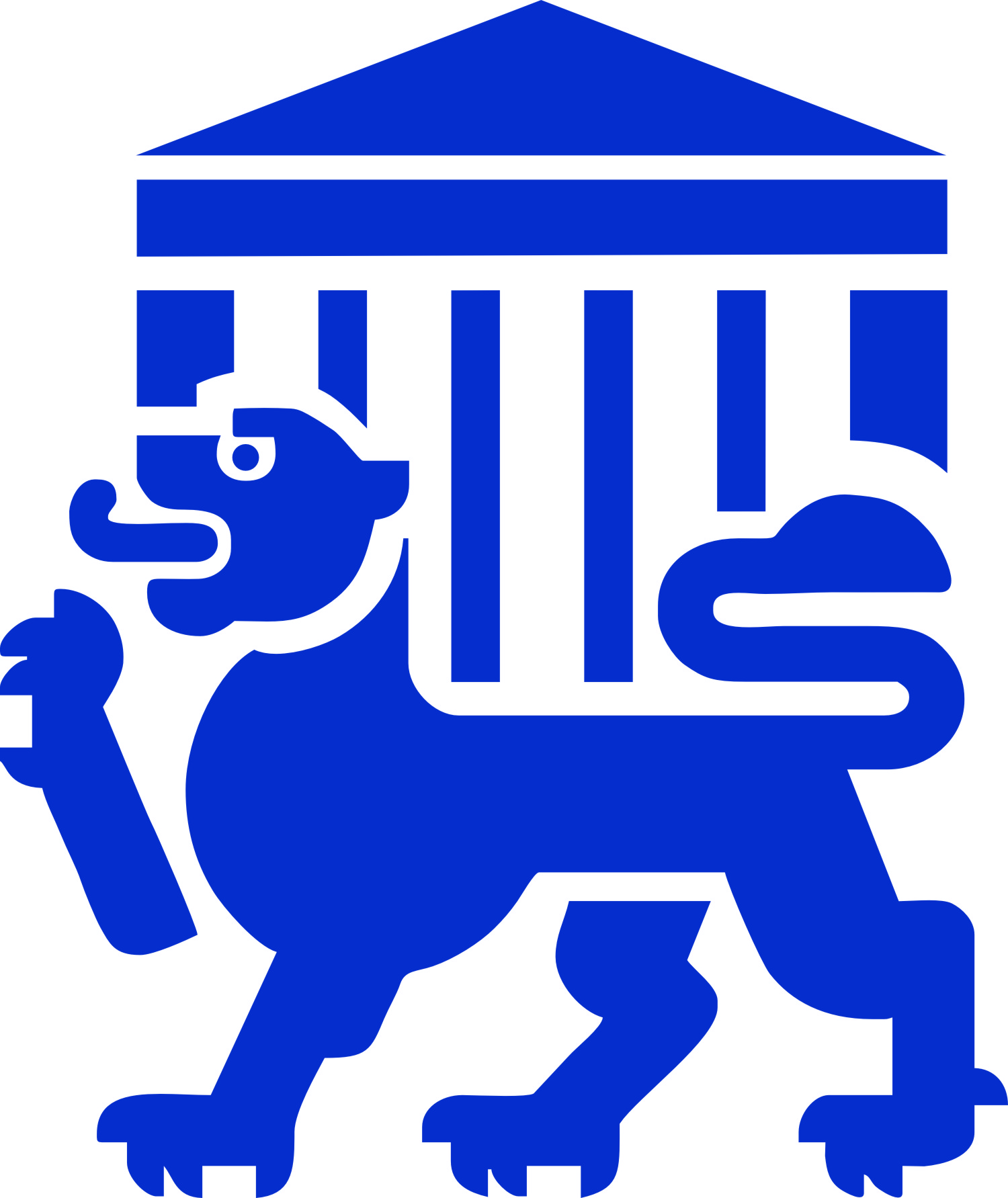 ПСКОВСКИЙ ГОСУДАРСТВЕННЫЙ УНИВЕРСИТЕТ
Участие в долгосрочной программе «Школьный Музей Победы»
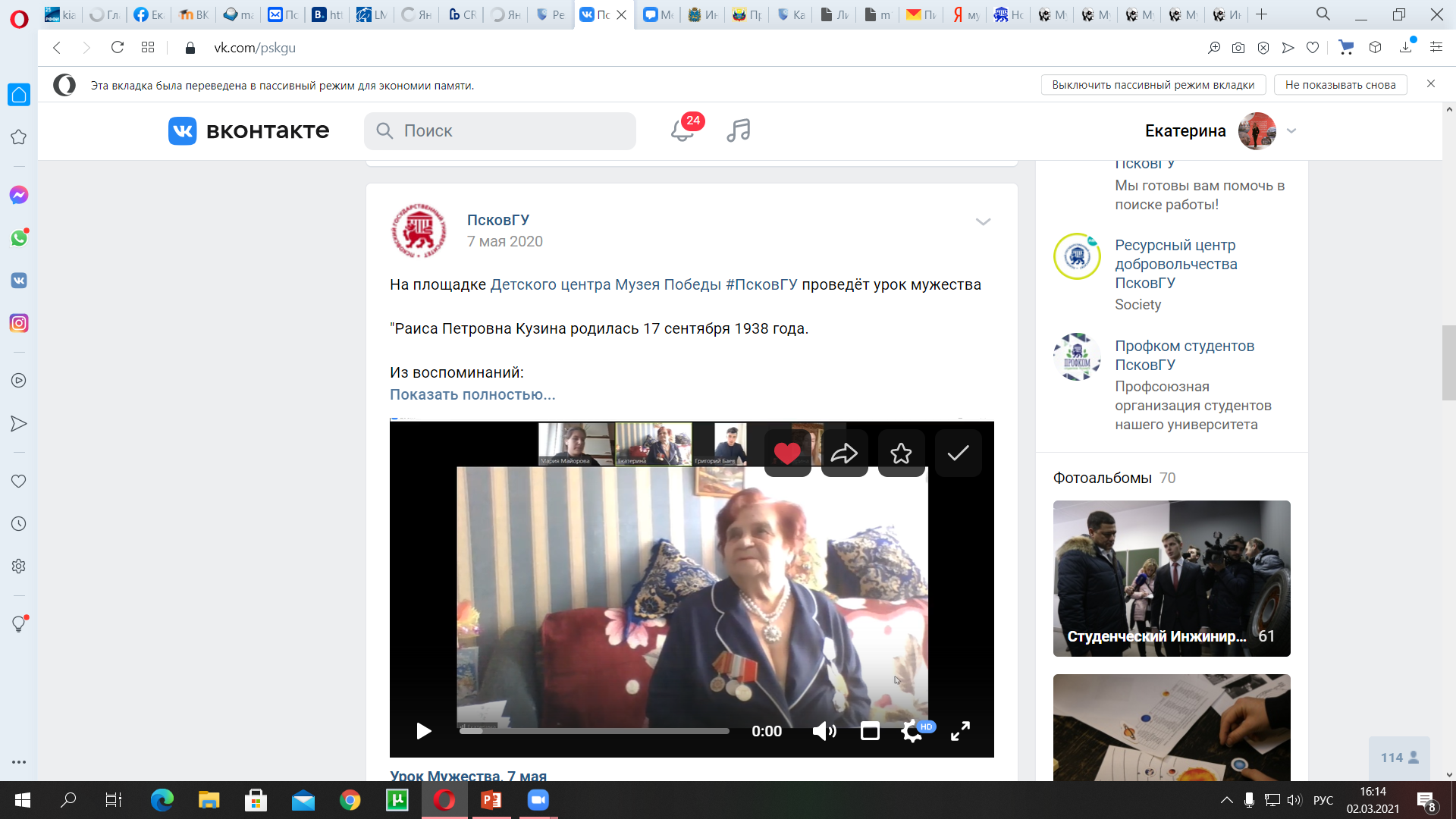 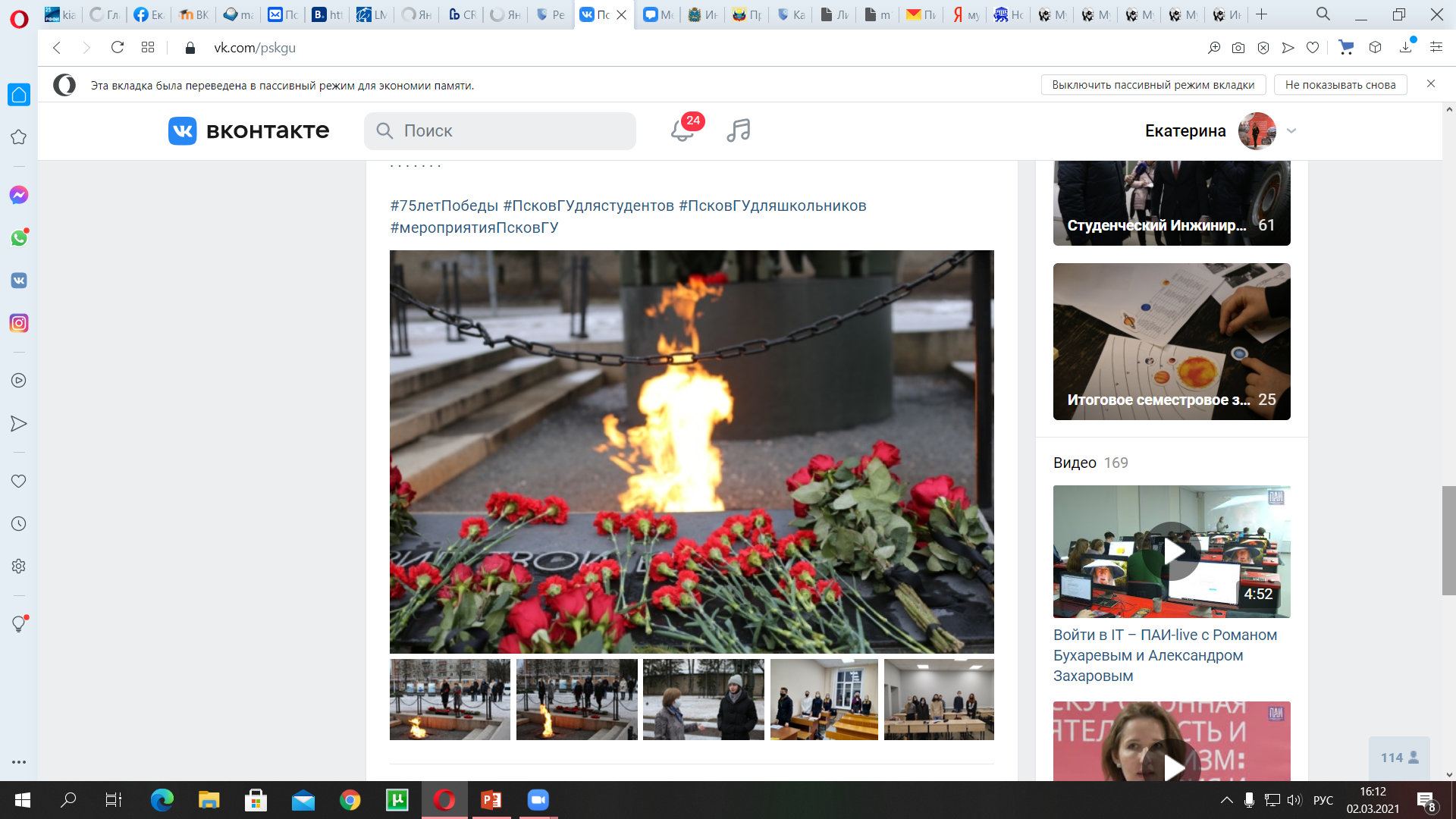 «Мы должны противопоставить этому объективную информацию, которой у нас достаточно. Мы создадим центр из архивных документов, видео-, фотоматериалов, которые на десятилетия вперед, а может и на гораздо больший срок вперед, не дадут никому возможности извращать эту историю для того, чтобы достигать каких-то своих конъюнктурных сиюминутных политических целей, наносить ущерб памяти нашего народа, памяти наших отцов, дедов, которые отдали свои жизни в борьбе с нацизмом»Путин В.В.
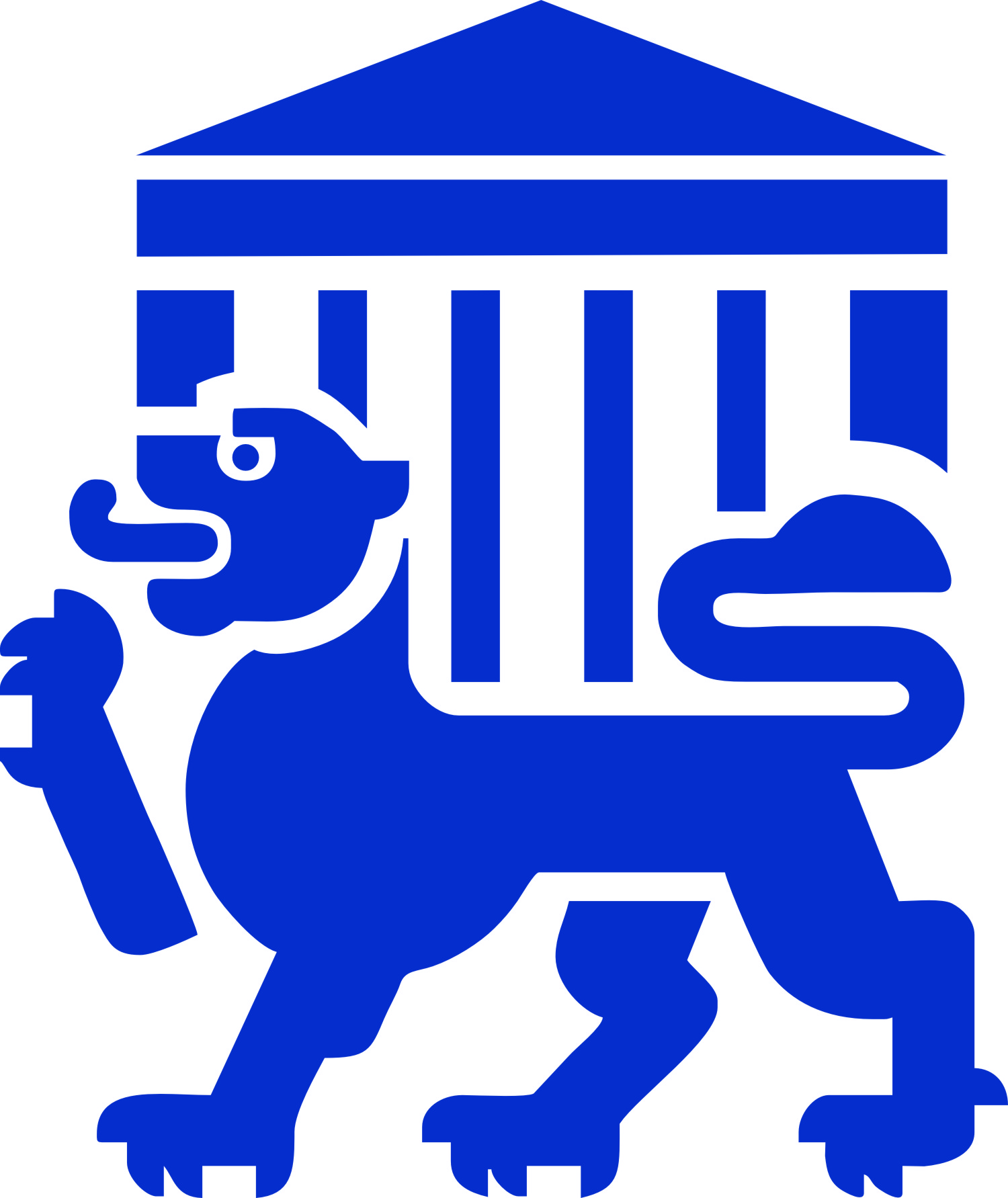 2021